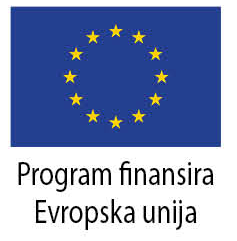 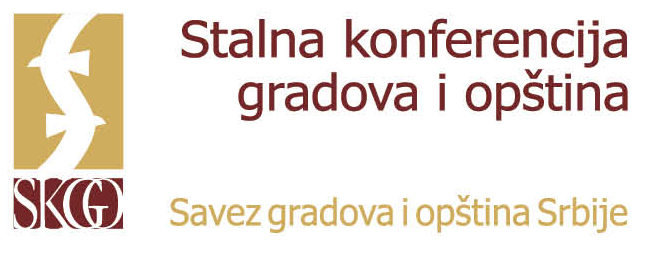 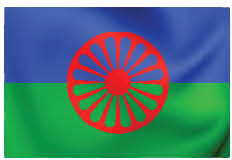 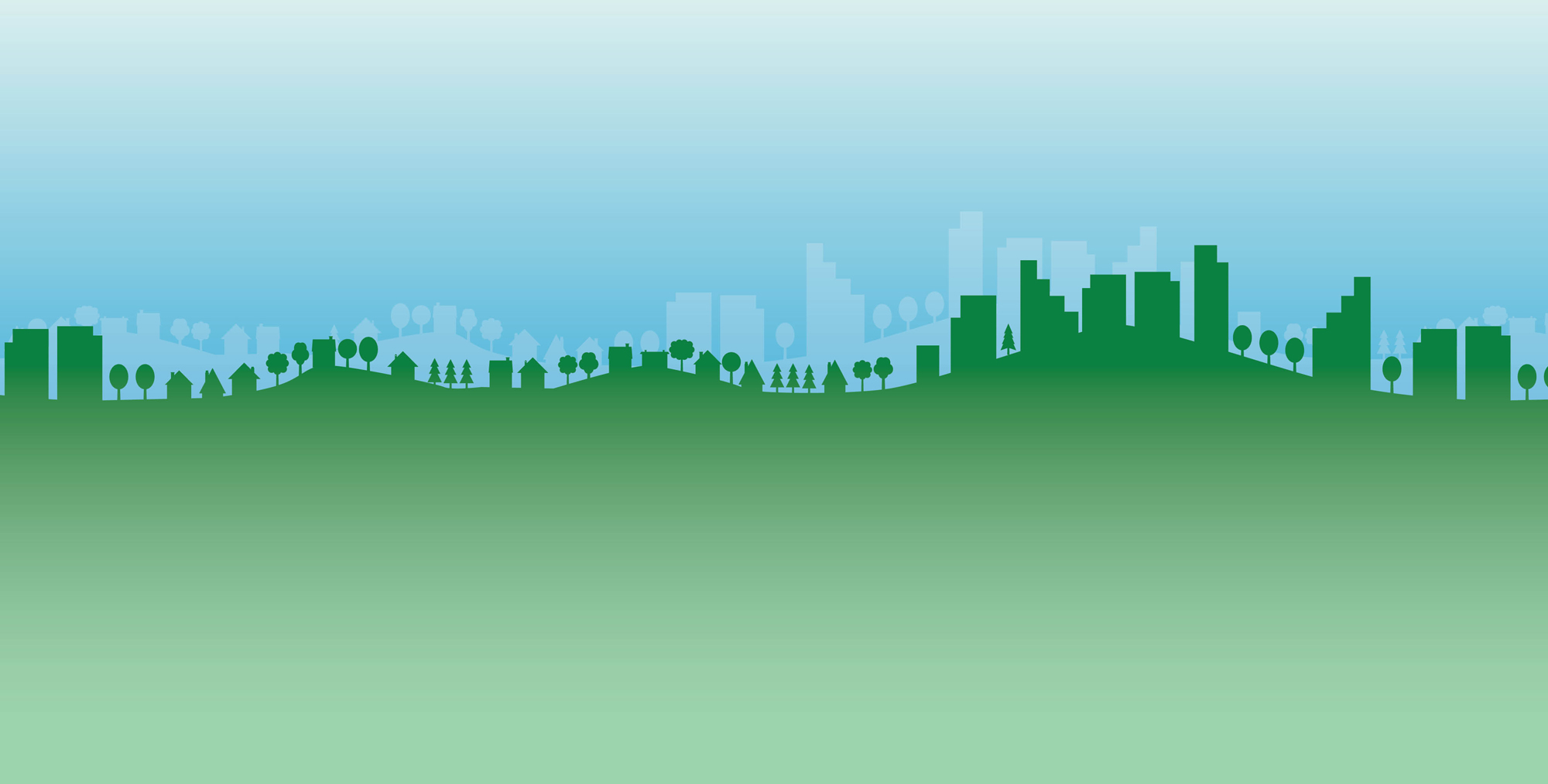 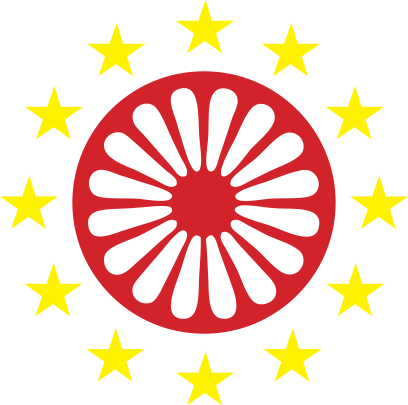 Predlog metodološkog pristupa za realizaciju druge grupe aktivnosti 
u komponenti 3 Programa



OZAKONJENJE
romskih podstandardnih naselja
ProgramPODRŠKA EU INKLUZIJI ROMA 
Osnaživanje lokalnih zajednica za inkluziju Roma
Beograd
19. mart 2019.
Polazno stanje
U periuodu od 5. februara do 15. marta razgovarano je sa 13 lokalnih samouprava:

Vrnjačka Banja
Pećinci
Kučevo
Beočin 
Lebane
Surdulica 
Vladičin Han
Aleksinac
Apatin
Sombor
Kuršumlija
Požarevac
Mladenovac
Sagovornici:
Načelnici uprava
Načelnici za urbanizam
Saradnici odeljenja za urbanizam 
Romski koordinatori
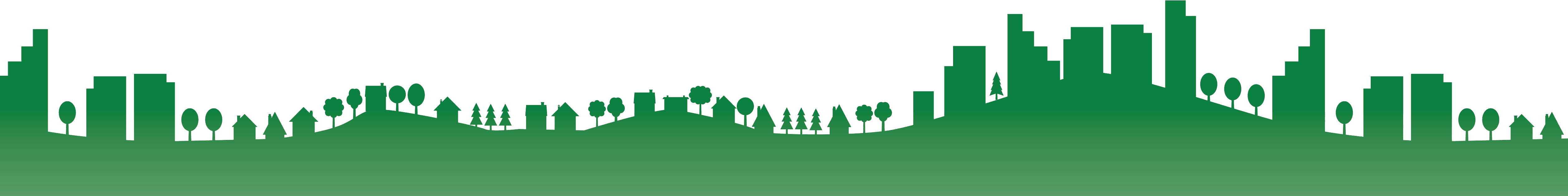 Polazno stanje
Ključni zaključci ispitanika:


Pravna pomoć upravi nije potrebna za upravni postupak (jednostavan postupak po njima)
Ponegde je poželjna tehnička pomoć u sređivanju arhive zahteva za ozakonjenje 
Usko grlo u ozakonjenju je rešavanje imovinskih pitanja na strani stranaka
Uprava nije motivisana da sama pokreće postupke rešavanja imovinskih pitanja čak i kada su u pitanju ozakonjenja na javnoj svojini 
Stanje po pitanju podnetih zahteva je različito od uprave do uprave; uglavnom su popisani svi romski objekti/naselja ali ima situacija gde su ih i planski zaobilazili u popisu
Broj podnetih romskih zahteva za ozakonjenje je u proseku manji od 5% po JLS; osnov za pokretanje postupka u tim slučajevima jeste službeni popis nelegalnih objekata; Ukoliko i tu ne postoje osnov može biti i naknadna prijava od strane JLS ukoliko su objekti vidljivi na satelitskom snimku iz nov.2015.god.
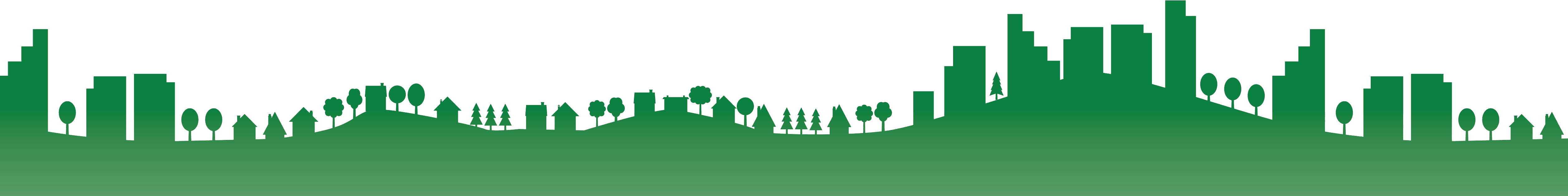 Polazno stanje
Jedan od najčešćih problema je nepostojanje plana parcelacije kao instrumenta za sprovođenje urb.planova (odvajanje javnog i ostalog zemljišta) kao i posledično predloga za određivanje zemljišta za redovnu upotrebu objekta koji su nelegalno na njemu izgrađeni
JLS bi želele da neko drugi u njihovo ime objašnjava neophodne detalje za potrebe ozakonjenja romskoj zajednici
Ključni problem je motivisanje romske zajednice da uđe u proces ozakonjenja kako zbog kompleksnosti procesa tako i zbog finansijskih razloga; 
Najčešći imovinski problemi romske zajednice su: više vlasnika na jednoj parceli, nesprovedenost ugovora o kupoprodaji u katastru, nedostatak dokaza o stečenom pravu na imovini, nerešene ostavinske rasprave, izgrađenost na tuđem zemljištu (privatni i javni titulari)
JLS bi mogle (tamo gde ima kapaciteta u JP ili putem tendera za izvođače) da izrade Izveštaje o zatečenom stanju objekata za ugrožene socijalne kategorije, oslobode taksi i upišu pravo svojine – navedeno zahteva i izradu detaljne socijalne karte  
Usko grlo je ponegde i postojanje dovoljnog broja geodetskih radnji na terenu
Teže se rešavaju sporovi sa javnim titularima van JLS (u praksi se skoro i ne rešavaju)
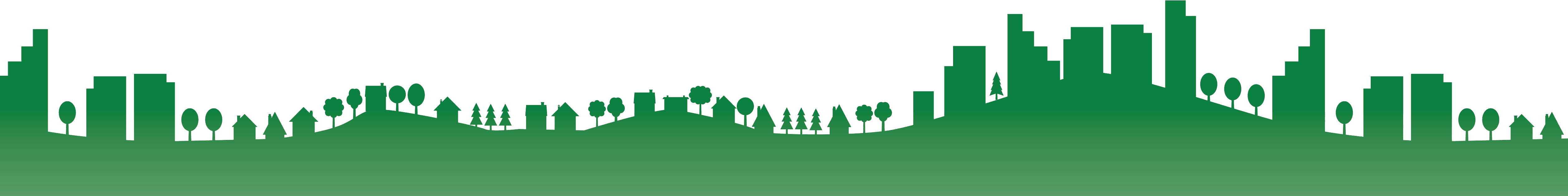 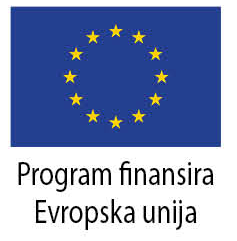 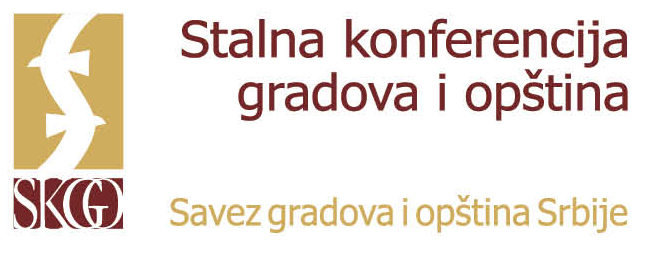 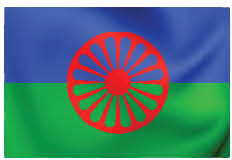 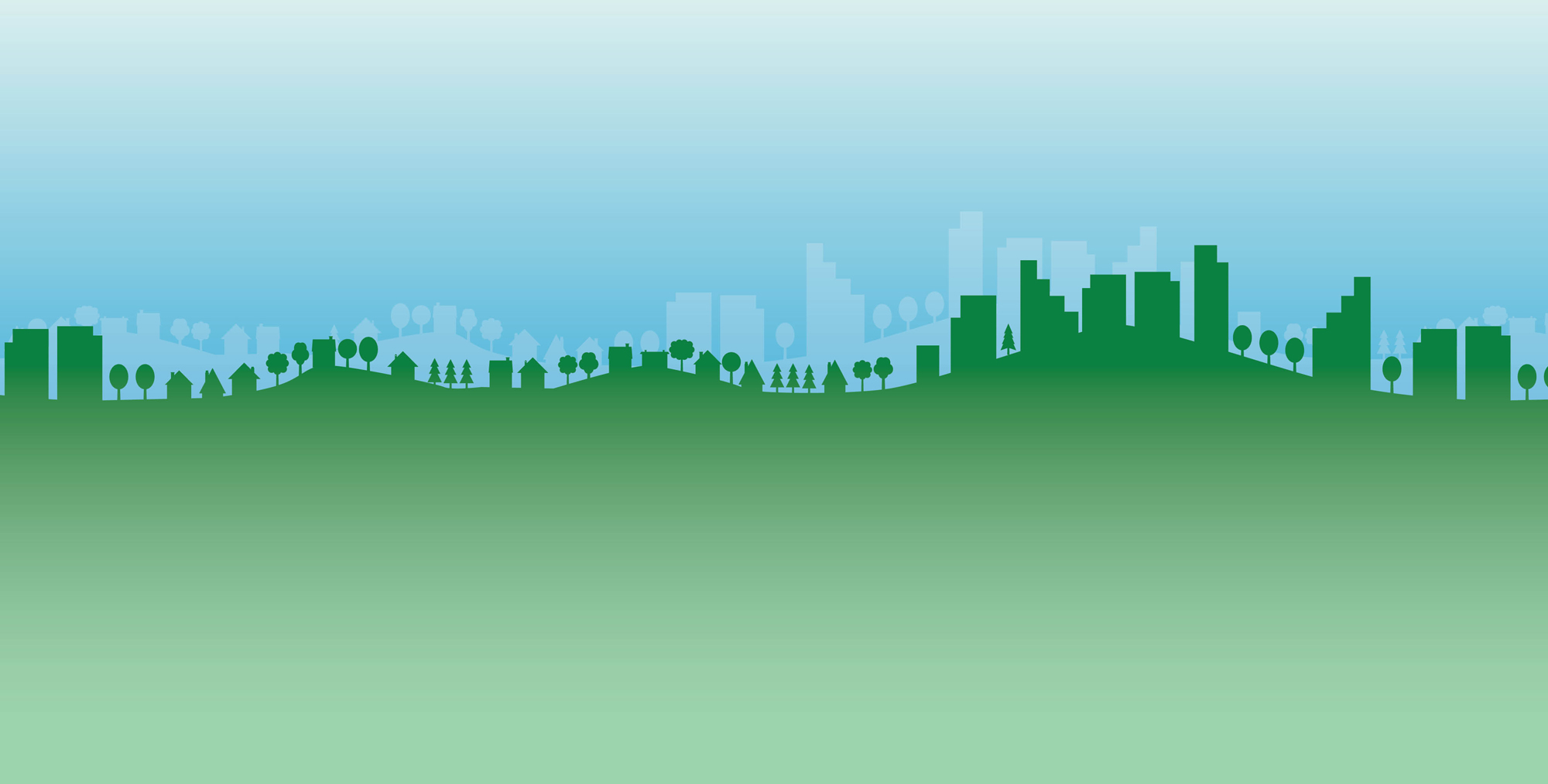 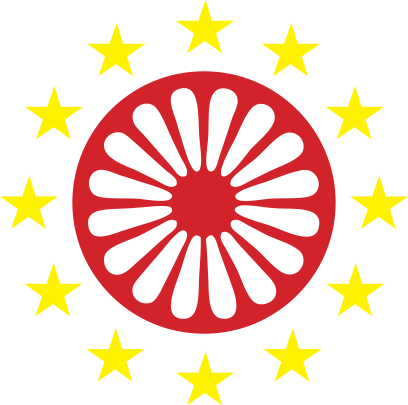 Predlog metodološkog pristupa za realizaciju druge grupe aktivnosti 
u komponenti 3 Programa
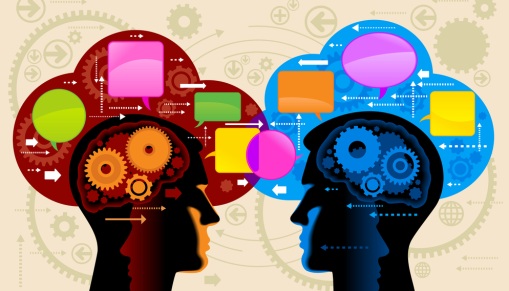 DISKUSIJA
Beograd
19. mart 2019.